Mobile-based Immunization Tracking for Community Health Workers in India
Using ICT to Improve Immunization Programmes Istanbul, Turkey
November 11-13, 2014
The Community Health Framework In Rural India And The Need For ICT
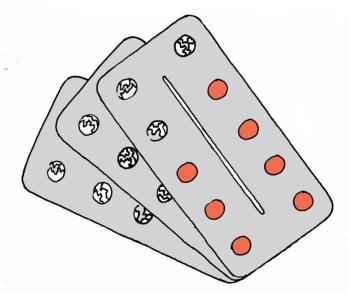 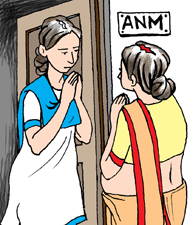 Data collection and case management solution
Java feature phones or Android smartphones & tablets
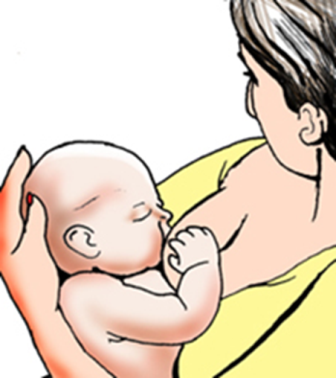 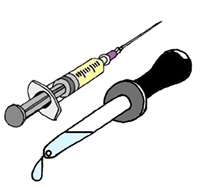 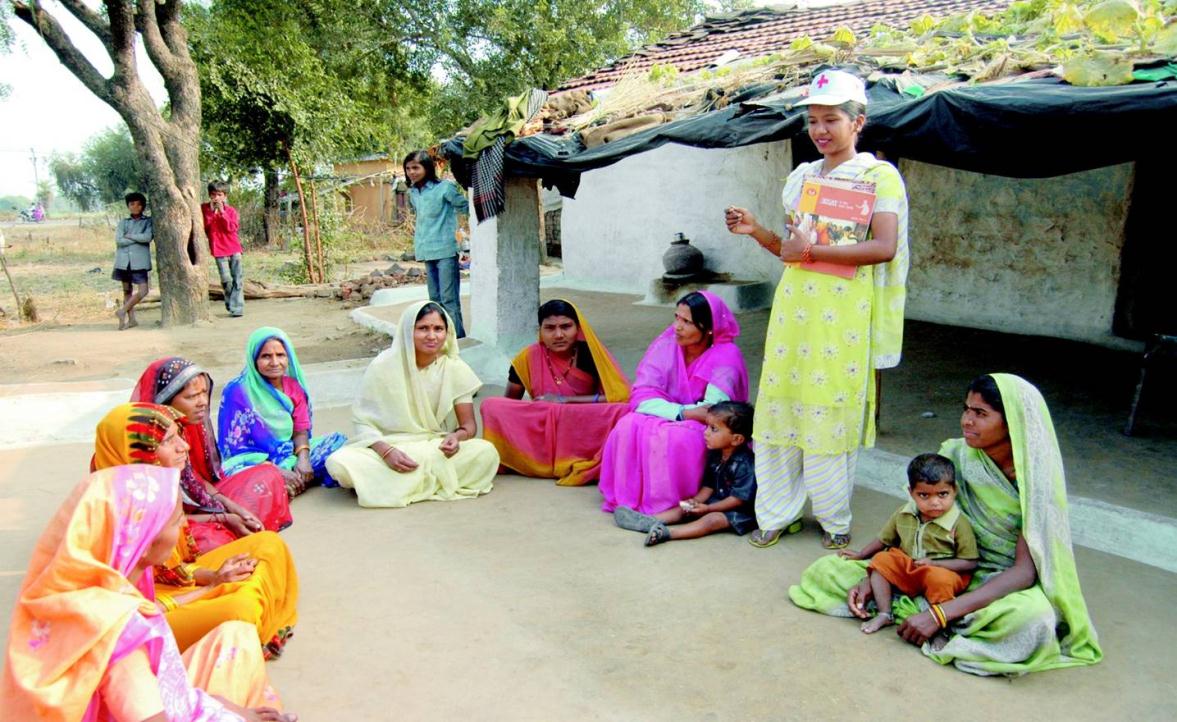 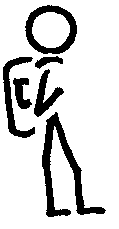 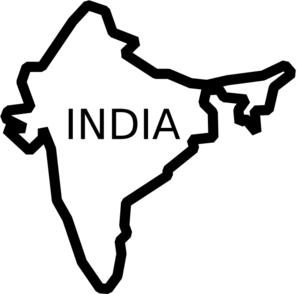 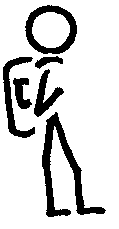 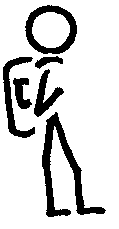 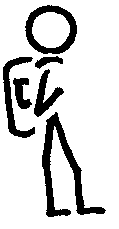 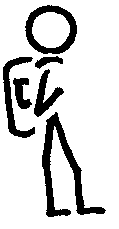 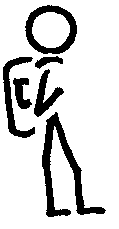 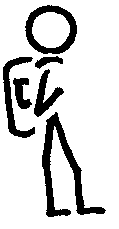 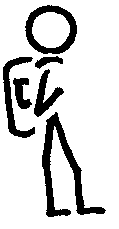 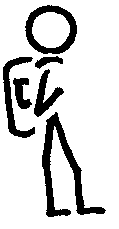 The ASHA Worker
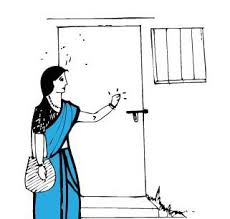 Deputed for conducting home visits to pregnant women and newborns.

Responsible for mobilizing pregnant women and newborns to access key health services including immunizations and ante-natal care check-ups.

Counsels women on birth preparedness, importance of institutional deliveries, contraception, complementary feeding.
Data collection and case management solution
Java feature phones or Android smartphones & tablets
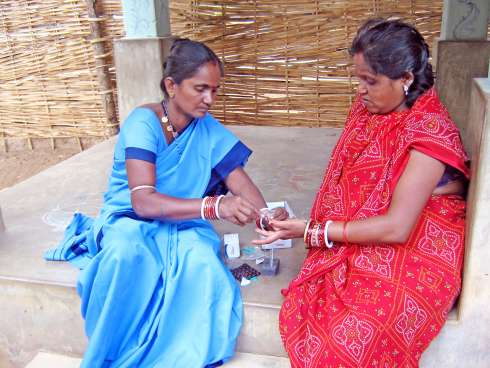 VHSND – Immunization Day
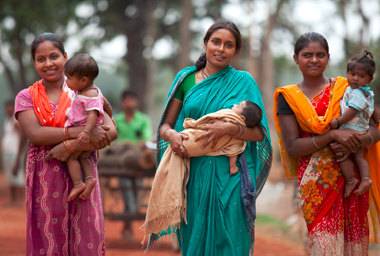 The Village Health, Sanitation and Nutrition Day

Organized once every month at the health center in each village

One of the primary objectives of the VHSND is to get pregnant women and children vaccinated

The ASHAs mobilize women and children to attend the VHSND

They prepare a paper-based “Due List” with the names of women and children due for services such as immunizations on a specific VHSND
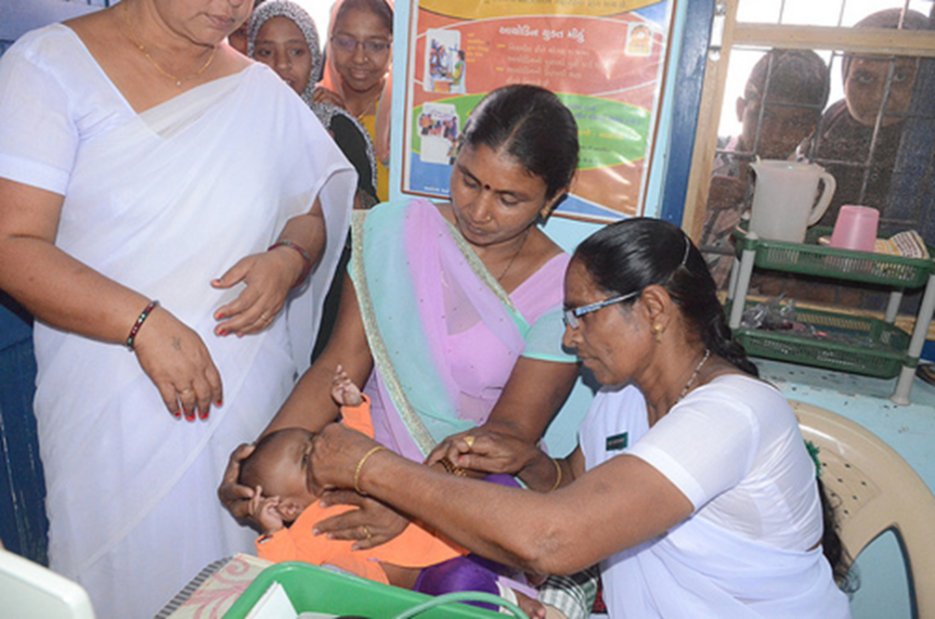 ?
?
?
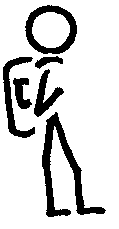 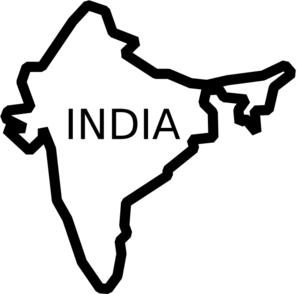 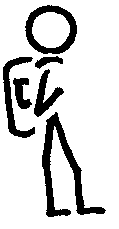 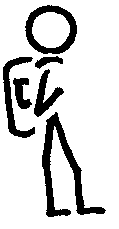 ?
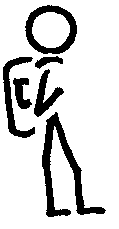 ?
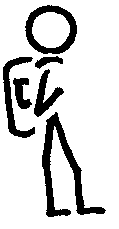 ?
?
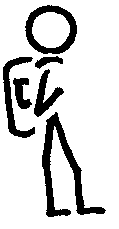 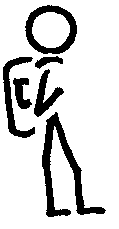 ?
?
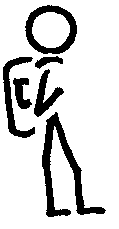 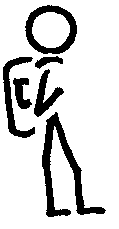 CommCare – A Mobile Tool for CHWs
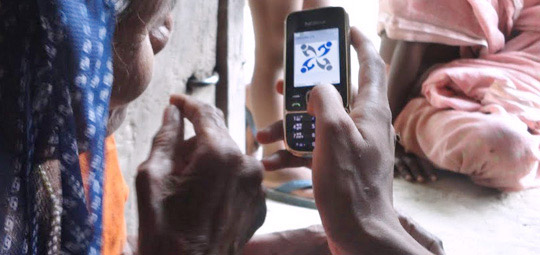 Example: CommCare Workflow
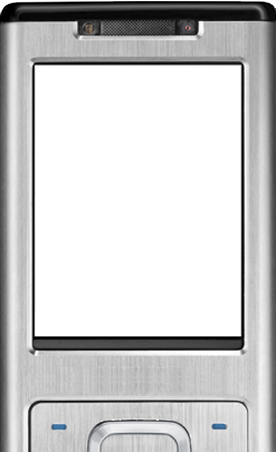 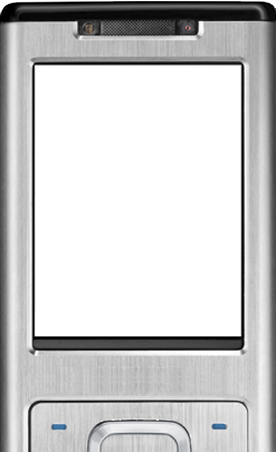 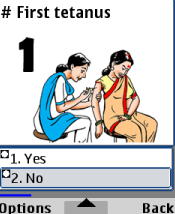 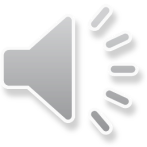 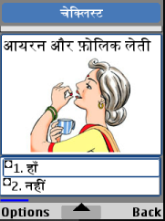 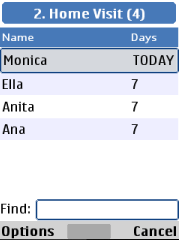 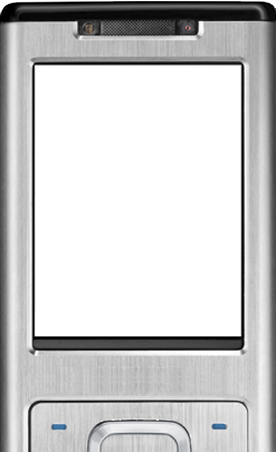 Question
Find Existing Clients
Provide Multimedia counseling and Disseminate information
Record Client information
Select                             Exit
CommCareHQ
Information System
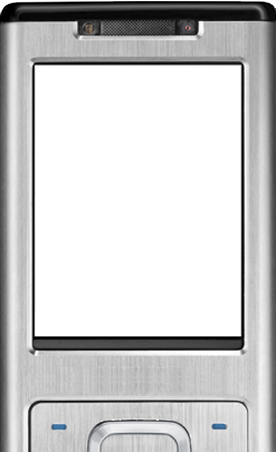 SMS Reminder

Reena is overdue for his follow-up treatment please follow-up with her.
Build / Modify  Application
Select                             Exit
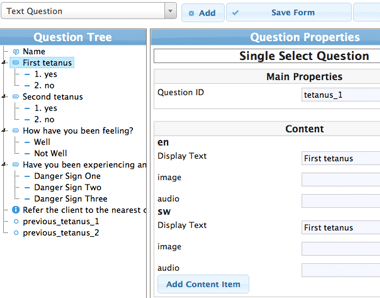 Manage Your Data and Workforce
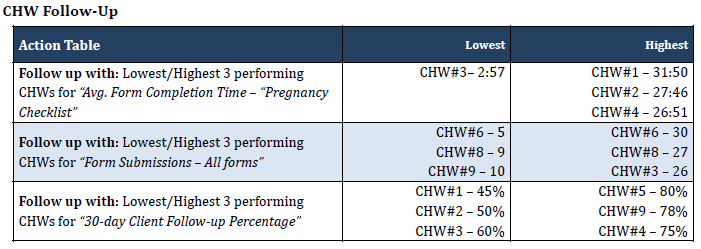 Follow-up with clients
mHealth Applications for Low-Literate Users
Limit text entry, predominantly Yes/No questions
Audio reads each question for low literate users
Images and videos to help describe each question
All text and audio localized
Data collection and case management solution
Java feature phones or Android smartphones & tablets
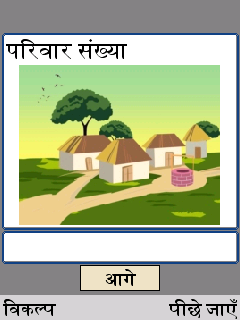 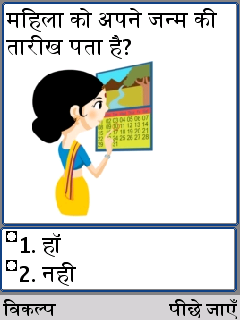 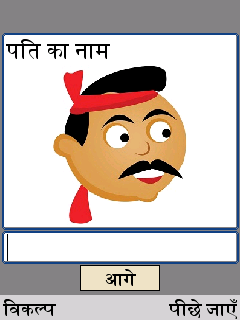 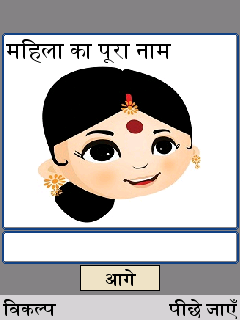 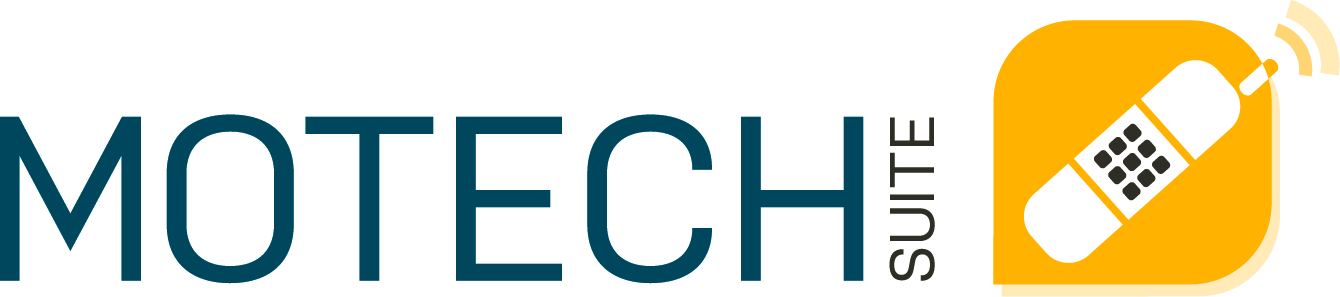 The Due List
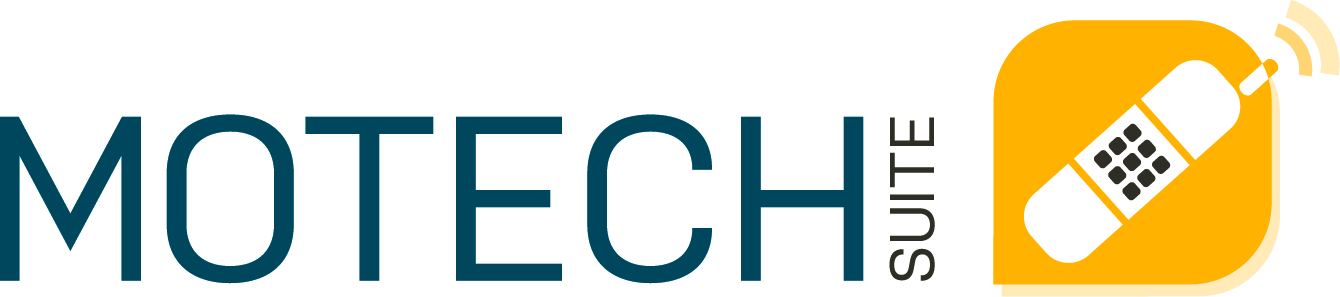 Before VHSND: Client Mobilization
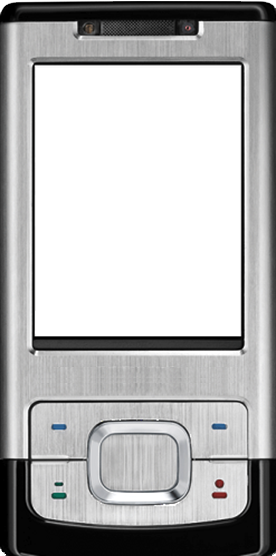 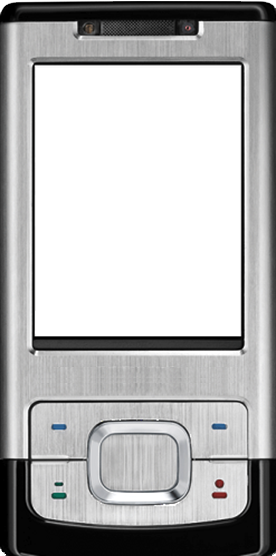 Date of VHSND
Client List:
Today’s VHSND
Data collection and case management solution
Java feature phones or Android smartphones & tablets
Child          Mother
Ram              Meena Sampat
Today
Today
Tomorrow
In 2 Days
Select                                Exit
Select                                  Exit
Rajan            Seema Kumari
In 3 Days
Kavi Das        Rahima Das
In 4 Days
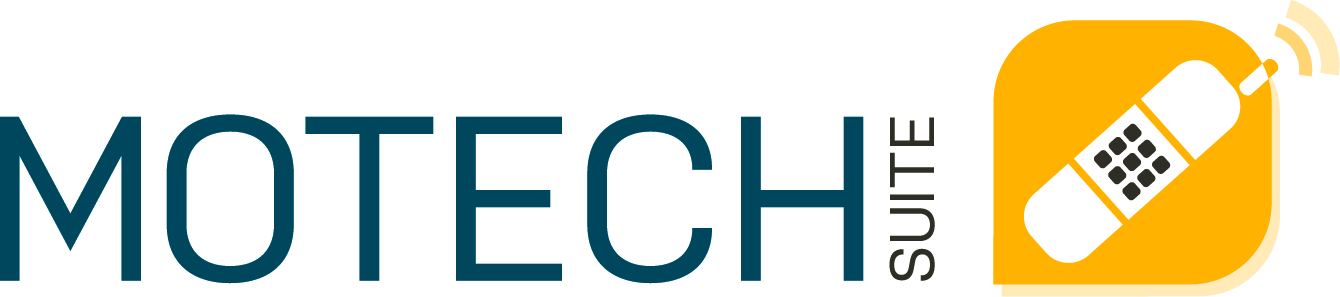 On VHSND: Identify Immunization Due
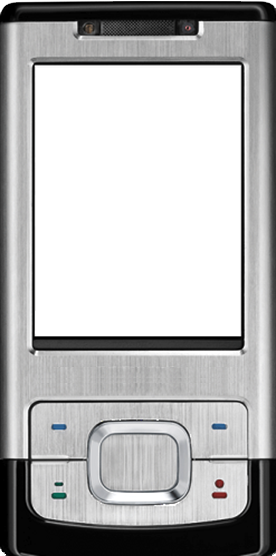 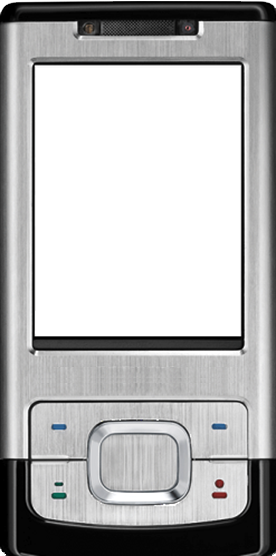 Client Due for VHSND
11/11/2014
Child: Ram
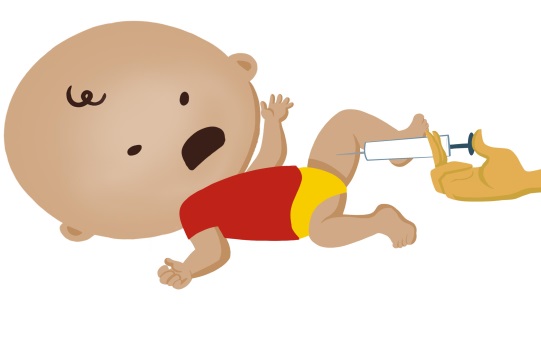 Child’s Name
Ram
Mother’s Name
Meena Sampat
OPV0
Was DPT 1 administered to Ram?
Ok                                            Back
Options                                    Back
Yes
DPT1
□  1. Yes
□  2. No
No
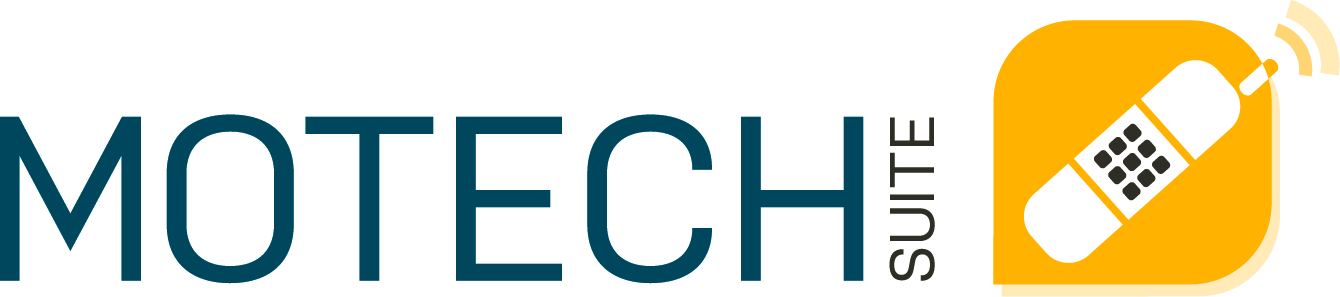 On VHSND: Record Immunization Provided
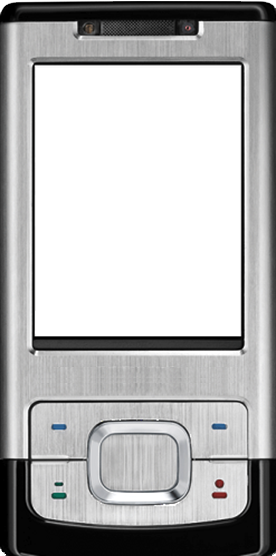 Child: Ram
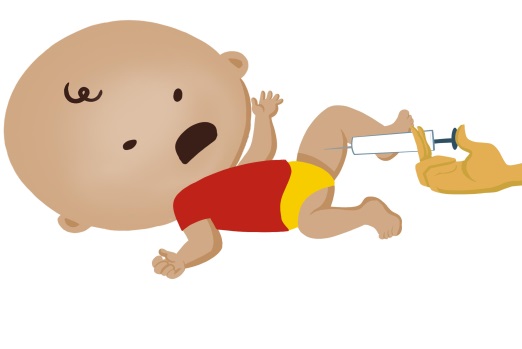 Was the DPT 1 administered to Ram?
Options                                    Back
1. Yes
□  2. No
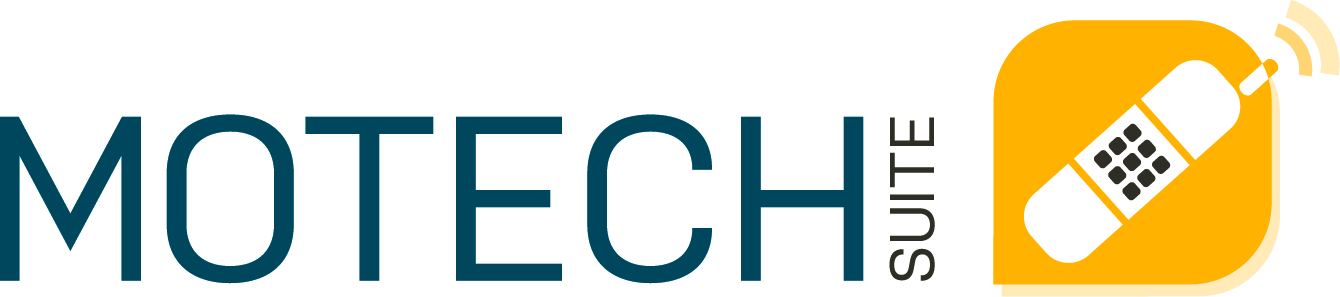 After VHSND: Access Immunization History
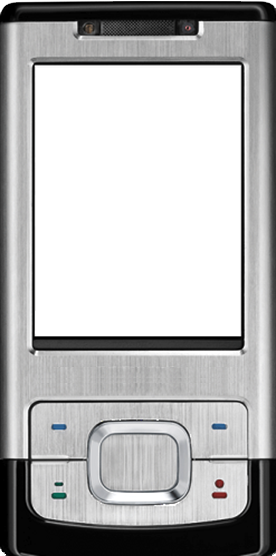 Child: Ram
Child’s Name
Ram
DPT 1
Yes
DPT 1 - Date
Ok                                            Back
11/11/2014
Measles 1
Yes
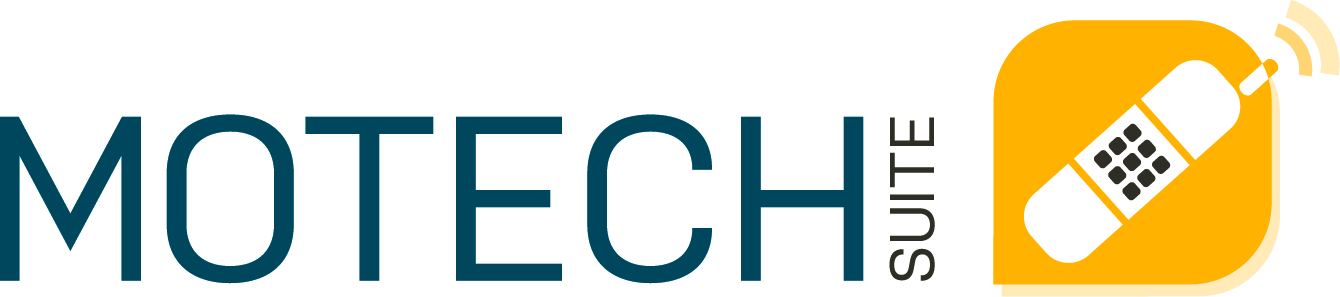 CommCare and MOTECH Setup For Due List Workflow
Client is visited by FLW
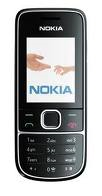 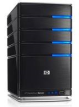 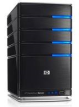 FLW registers beneficiary on the mobile app and records key case information including LMP Date. Application uses this to calculate EDD
Data submitted to CommCareHQ server
Data shared with MOTECH scheduling engine.
MOTECH uses EDD to create a case for each immunization that the client is due for. Each such case has a start date and an expiry date
Task cases are passed back to CommCareHQ
Task cases are sent to the FLW’s phone where they appear in the Due List.
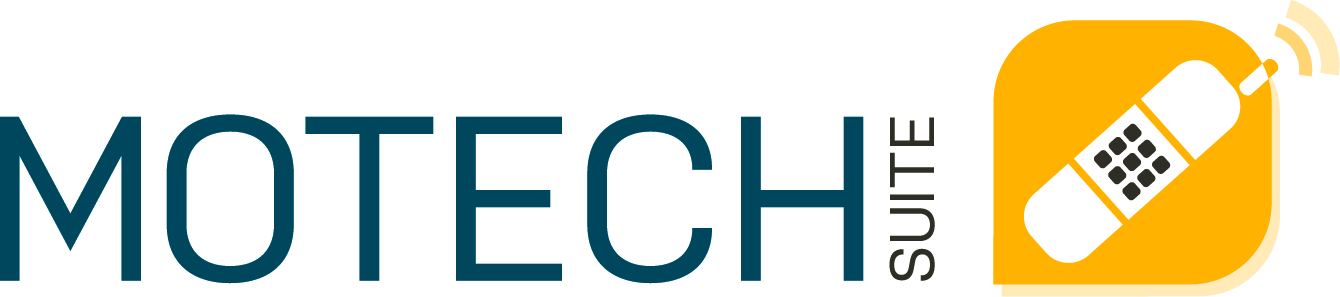 The Due List: Summary
Provides an updated list for each FLW of who to mobilize for immunizations
Client due for VHSND (17/12/12)
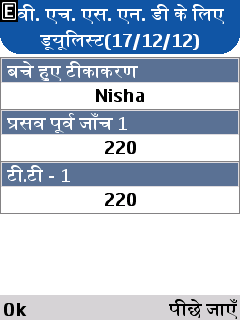 Clients due for VHSND (17/12/12) (1)
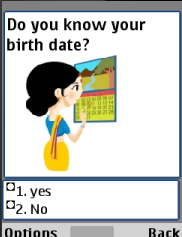 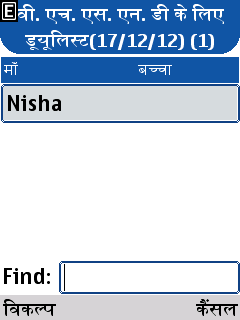 Received TT #1?
Name of Client
Shows what type of care is due at the health clinic (type of immunization, ANC, etc.)
Name                  Children
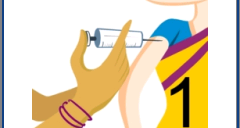 Nisha
ANC #1
ANC #1
Allows FLW to quickly punch in data at the clinic and update patient records.
TT #1
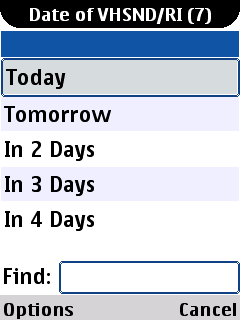 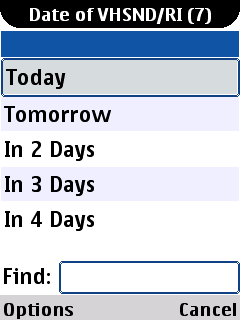 Electronic immunization records are available on the web for supervisors to assess the efficacy of their programmes
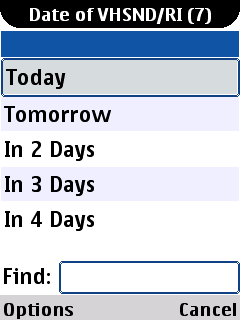 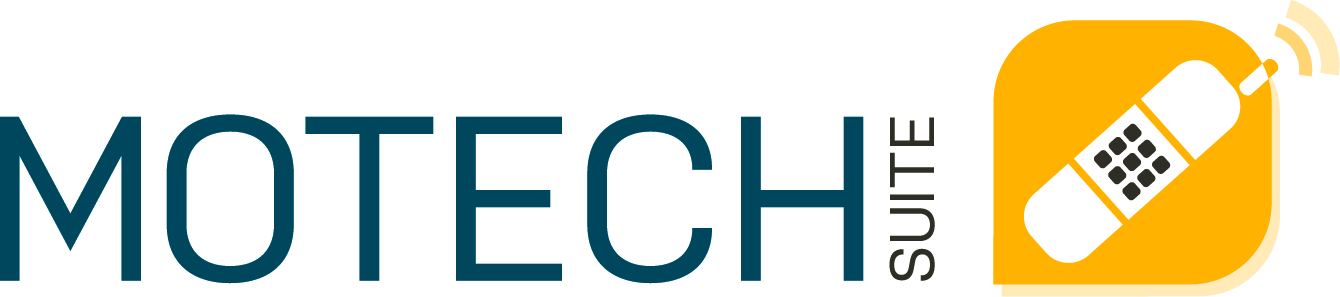 In the Pipeline: Integration with the Government’s MCH Database
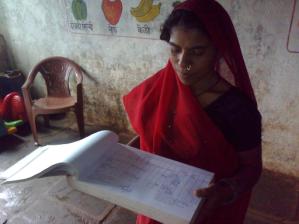 The MCTS (Mother and Child Tracking System) in India is the database that houses the records of pregnant women and newborns

Currently, data is fed into the system manually
The ANM (ASHA’s supervisor) makes note of the immunizations given to a mother or child on VHSND
Paper records are sent to a district-level data entry operator who feeds it into the system
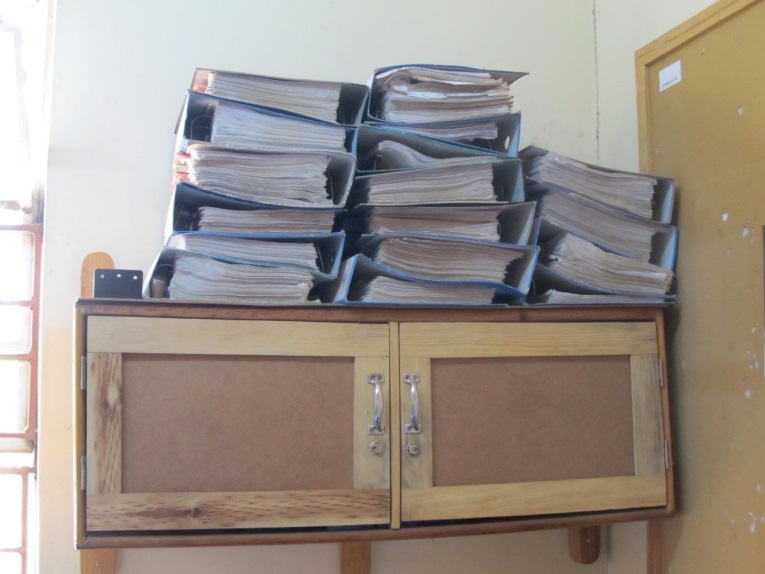 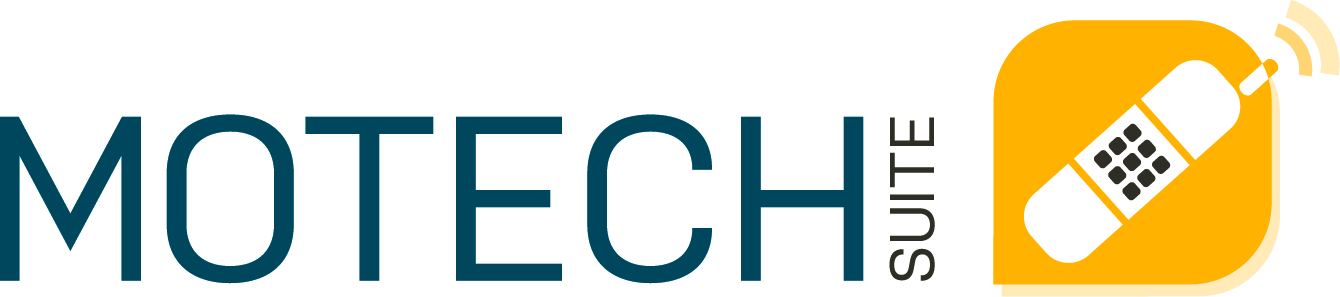 In the Pipeline: Integration with the Government’s MCH Database
MCTS
MOTECH server
CommCare:
ASHA’s Phone
CommCare HQ
 server
CommCare:
ANM (Supervisor’s) Phone for Approval
Client’s Immunization Records
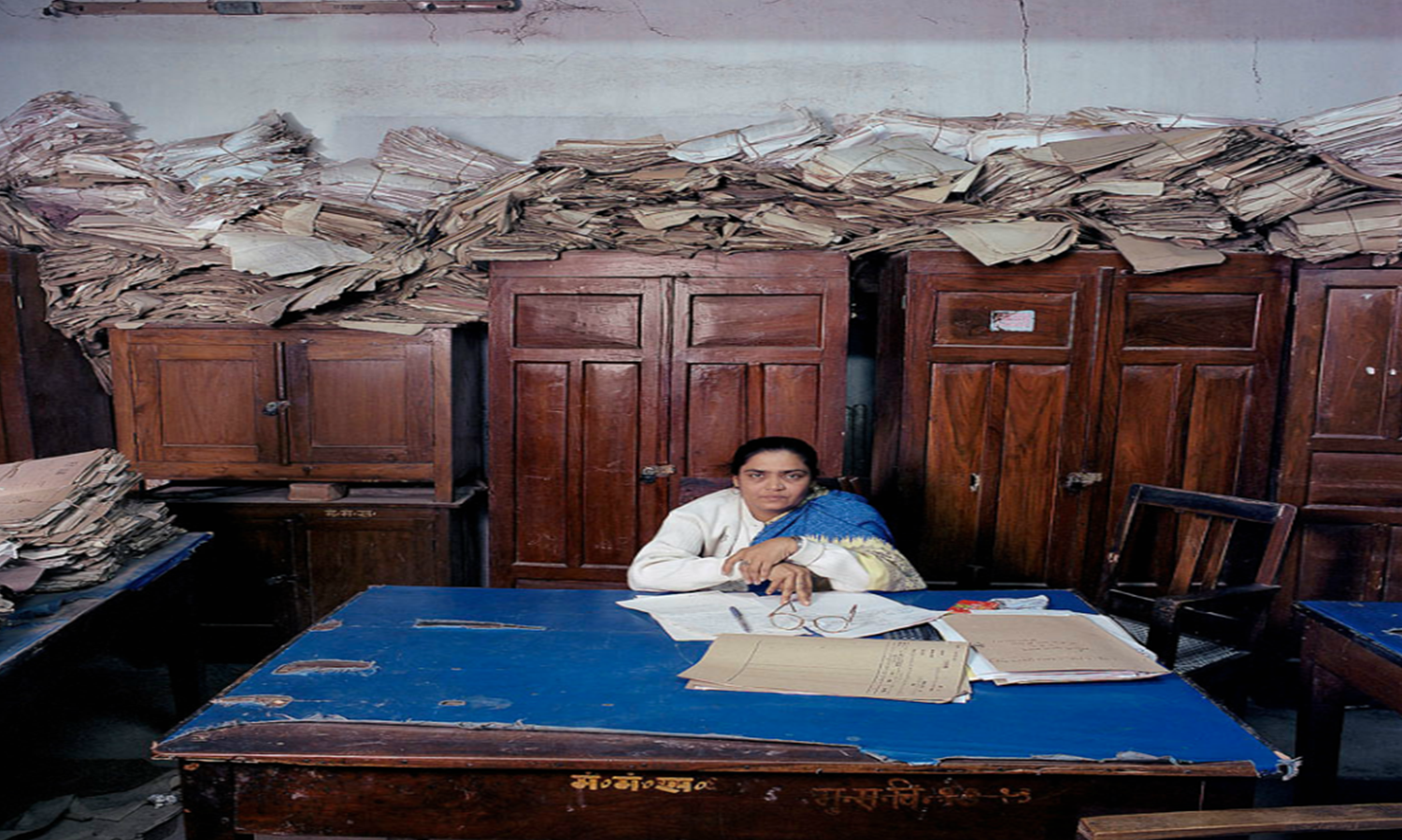 [Speaker Notes: No more paper immunization records!]
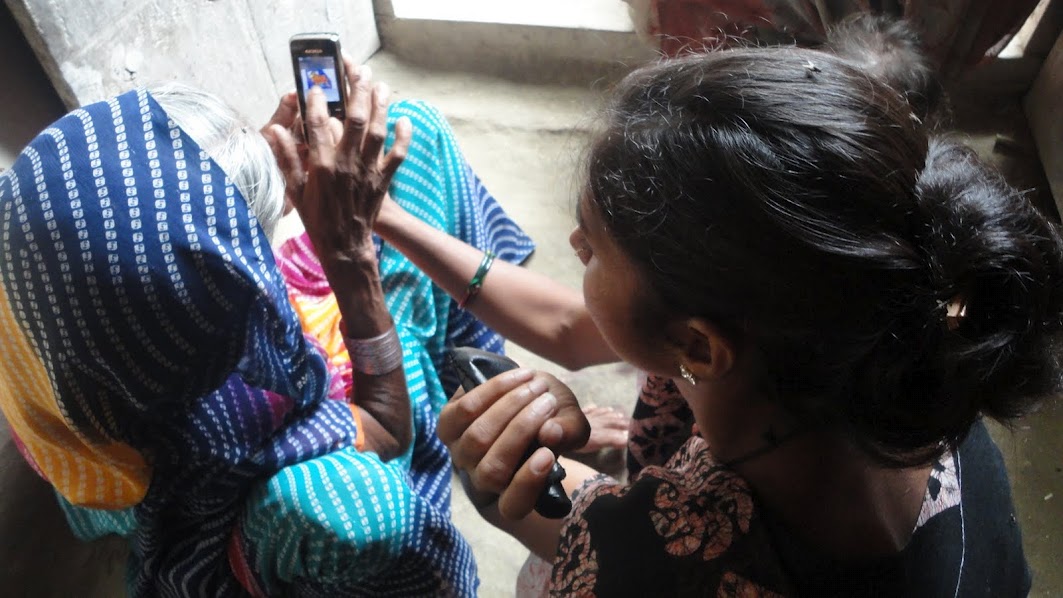 “Before if we met a woman on the road, I would talk to her for a couple of minutes and consider that as part of my quota or work. Now I sit down and go through each point. Nothing gets missed.”
- ASHA in Kaushambi, India
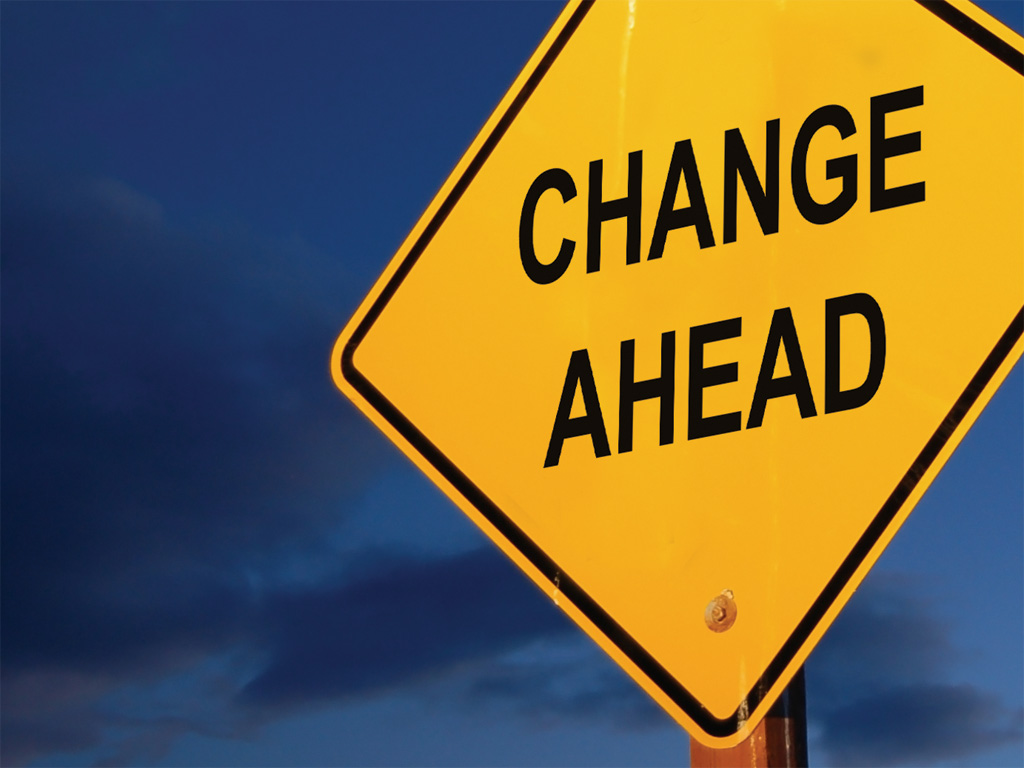 Thank you!
Dimagi's mission is to integrate innovative technology into global public and private services in order to improve human health and wellbeing.

We seek collaborations and partners that emphasize local ownership and open access to the systems and technologies that we support.

Contact:  Rishad Gambhir (rgambhir@dimagi.com)
               Jonathan Jackson (jjackson@dimagi.com)
Neal Lesh (nlesh@dimagi.com)

Additional Resources: 
http://www.commcarehq.org
http://www.dimagi.com
http://youtu.be/QTjs61L5l2Q